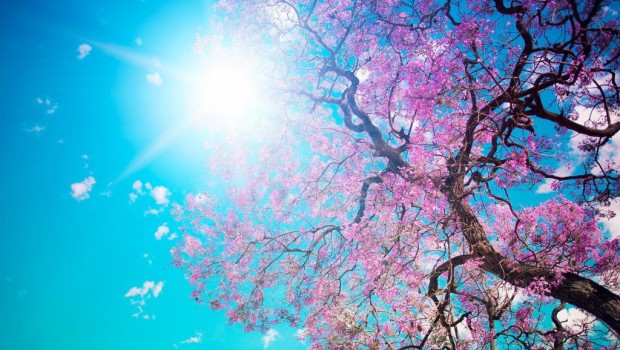 ČETRTEK, 23.4.MAT
DANES BOMO NADALJEVALI  V DZ NA STRANI 14. PRIPRAVITE SI ŠTEVILSKI TRAK, KI VAM BO V POMOČ PRI ŠTETJU.
PRI 5. NALOGI PREBERI ŠTEVILA KI SO NA ZASTAVICAH V OBEH VRSTICAH.
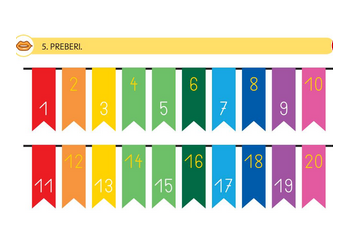 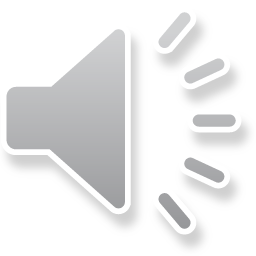 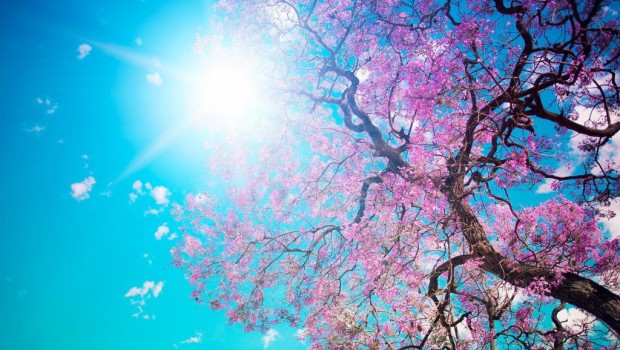 PRI REŠEVANJU 6. NALOGE SI BOSTE POMAGALI S ŠTEVILSKIM TRAKOM.
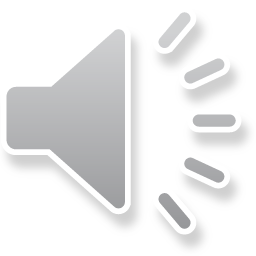 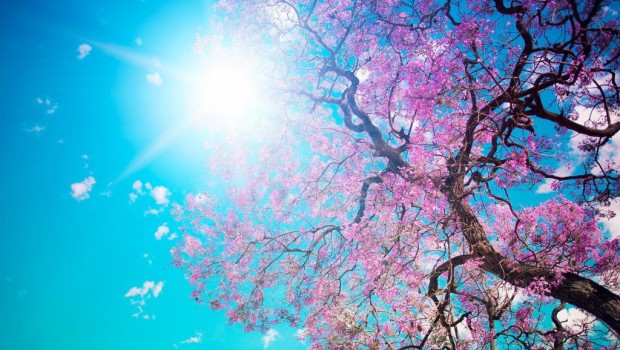 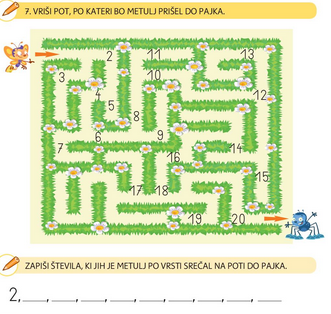 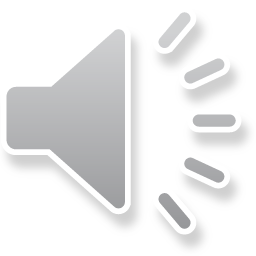 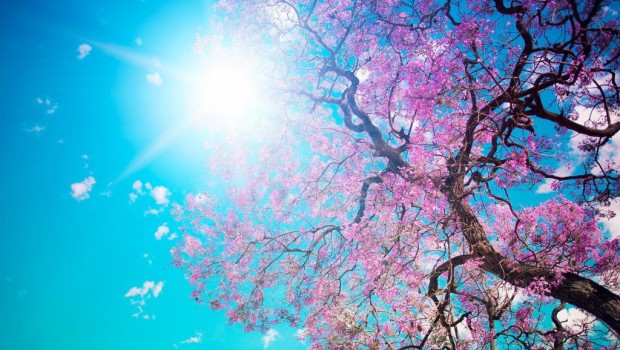 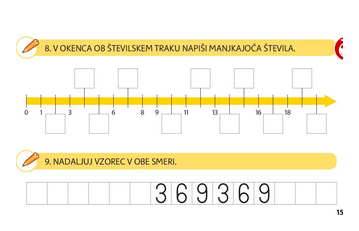 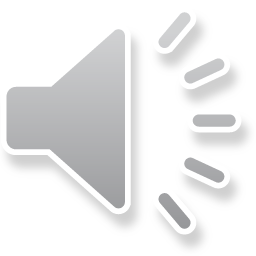